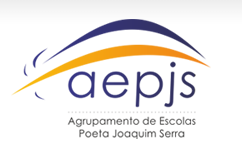 Escola Secundária Poeta Joaquim Serra
7.º ano
Terra no Espaço 			O planeta Terra
Relação entre a massa e o peso de um corpo, à superfície da Terra
Elisabete  C.A., Jan. 2013
1
Escola Secundária Poeta Joaquim Serra
7.º ano
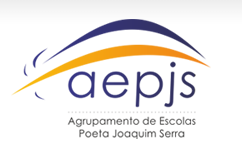 Terra no Espaço O Planeta Terra
A.P. – Determinação da massa e do peso de um corpo
Objetivo
Objetivo:
Material
Distinguir as grandezas massa e peso de um corpo.
Compreender a relação entre massa e peso de um corpo, à superfície da Terra.
Procedimento
Registo de dados
Tratamento de dados
Análise e discussão dos resultados obtidos
Elisabete  C.A., Jan. 2013
2
Escola Secundária Poeta Joaquim Serra
7.º ano
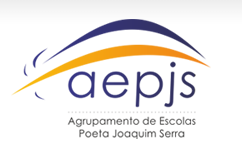 Terra no Espaço O Planeta Terra
A.P. – Determinação da massa e do peso de um corpo
Objetivo
Material:
Material
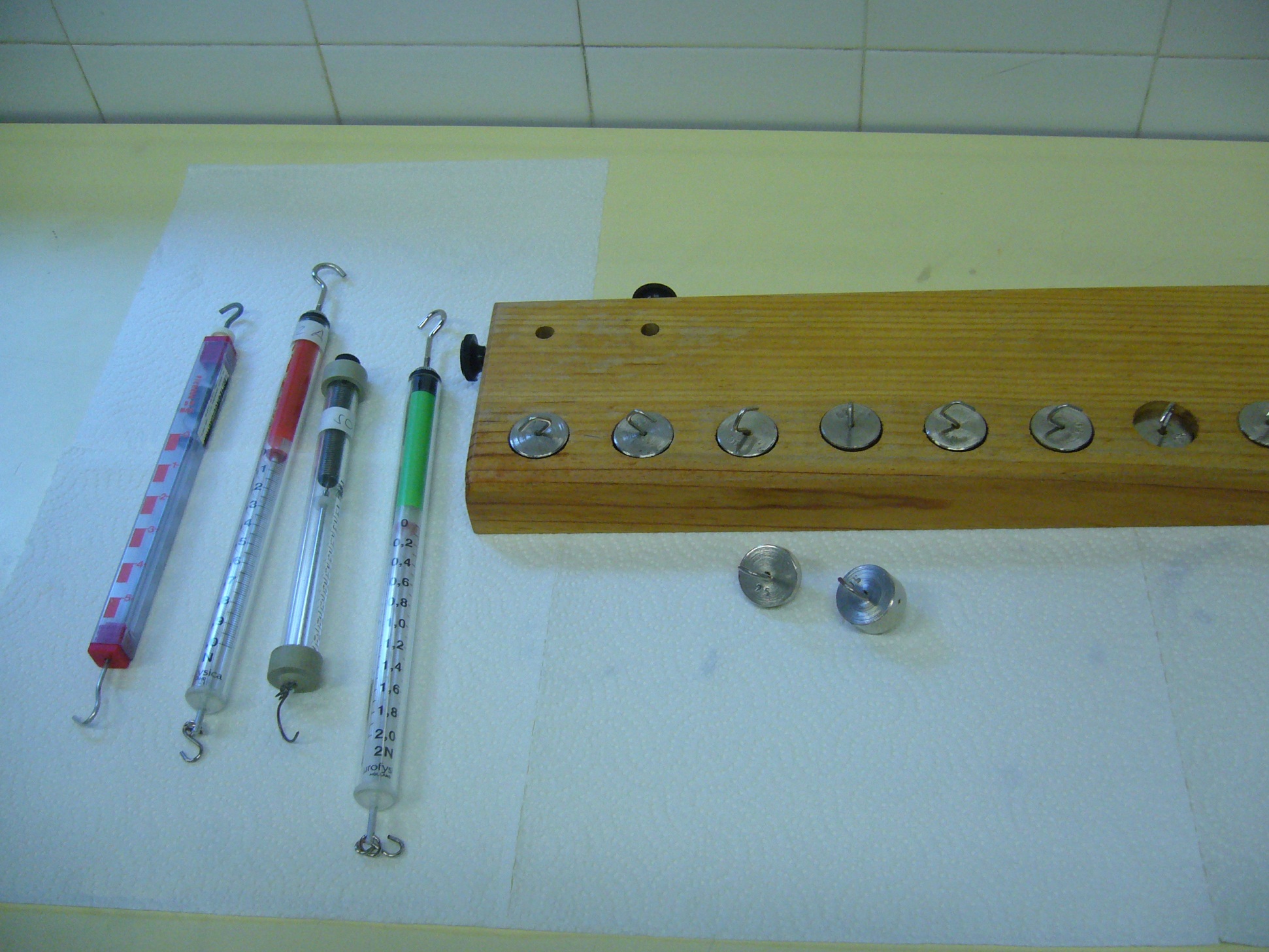 Procedimento
Registo de dados
Tratamento de dados
Análise e discussão dos resultados obtidos
Elisabete  C.A., Jan. 2013
3
Escola Secundária Poeta Joaquim Serra
7.º ano
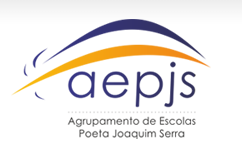 Terra no Espaço O Planeta Terra
A.P. – Determinação da massa e do peso de um corpo
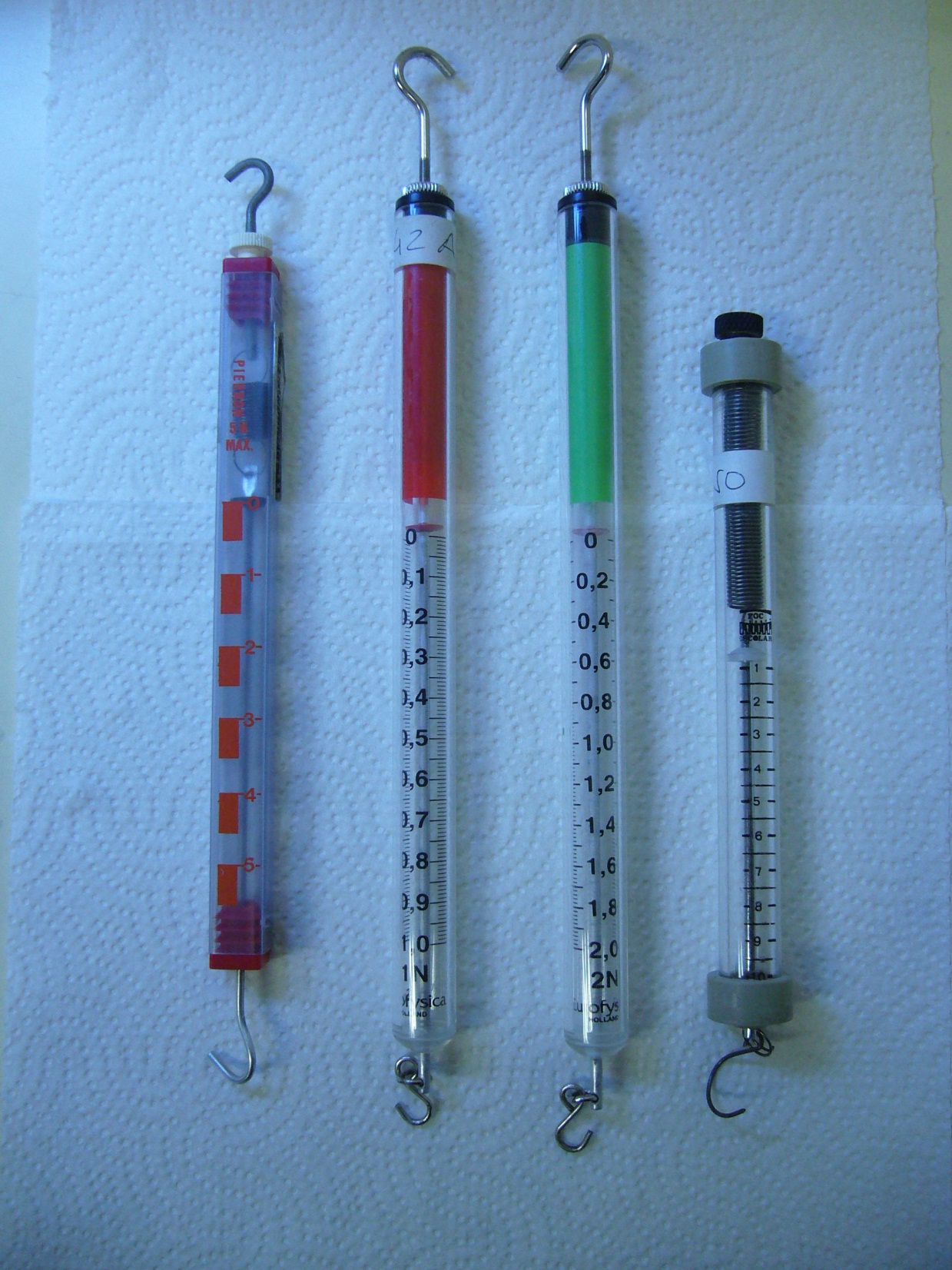 Objetivo
Material
Procedimento
Registo de dados
Tratamento de dados
Análise e discussão dos resultados obtidos
Elisabete  C.A., Jan. 2013
4
Escola Secundária Poeta Joaquim Serra
7.º ano
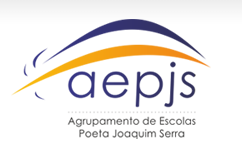 Terra no Espaço O Planeta Terra
A.P. – Determinação da massa e do peso de um corpo
Objetivo
Procedimento:
Material
I.	Colocar o objeto em estudo sobre uma balança e registar na tabela o respetivo valor de massa.
II.	Prender o objeto em estudo no dinamómetro de forma a que fique suspenso. Registar na tabela o valor de peso indicado no dinamómetro.
III.	Completar a tabela com os dados obtidos por cada um dos grupos de alunos.
IV.	Calcular o quociente entre o valor de peso e o valor de massa de cada um dos objetos.
Procedimento
Registo de dados
Tratamento de dados
Análise e discussão dos resultados obtidos
Elisabete  C.A., Jan. 2013
5
Escola Secundária Poeta Joaquim Serra
7.º ano
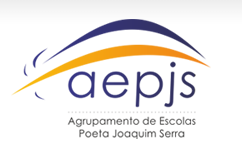 Terra no Espaço O Planeta Terra
A.P. – Determinação da massa e do peso de um corpo
Objetivo
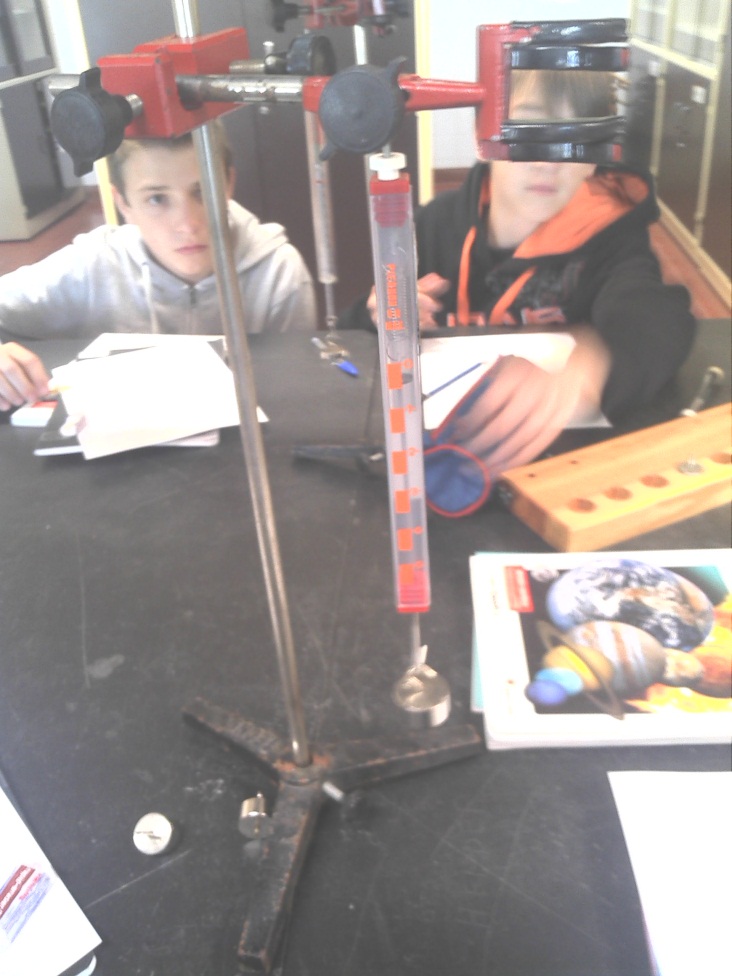 Procedimento:
Material
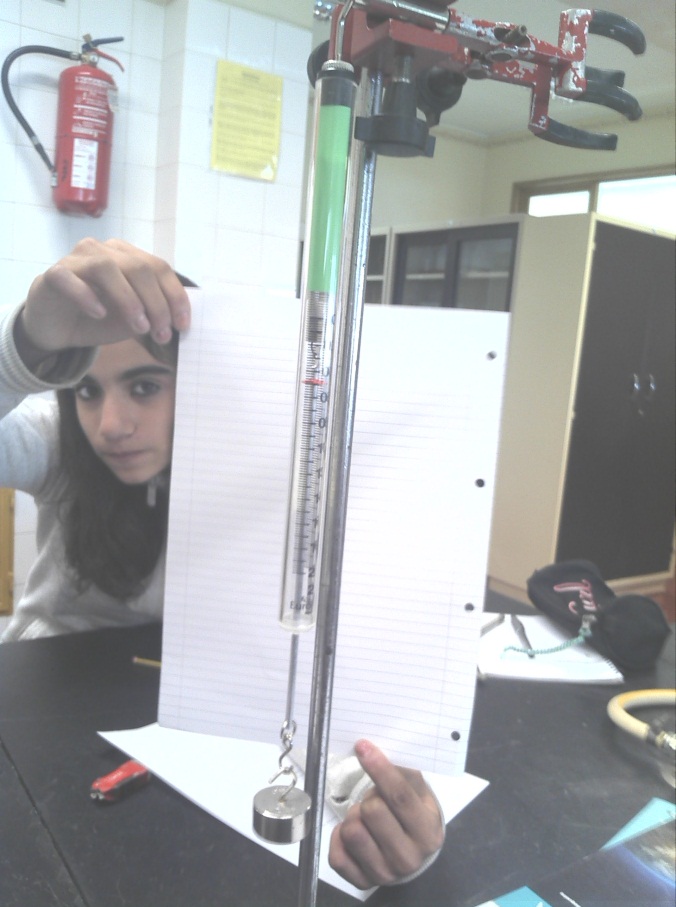 Procedimento
Registo de dados
Tratamento de dados
Análise e discussão dos resultados obtidos
Elisabete  C.A., Jan. 2013
6
Escola Secundária Poeta Joaquim Serra
7.º ano
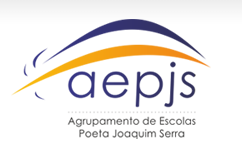 Terra no Espaço O Planeta Terra
A.P. – Determinação da massa e do peso de um corpo
Objetivo
Registo de Dados:
Material
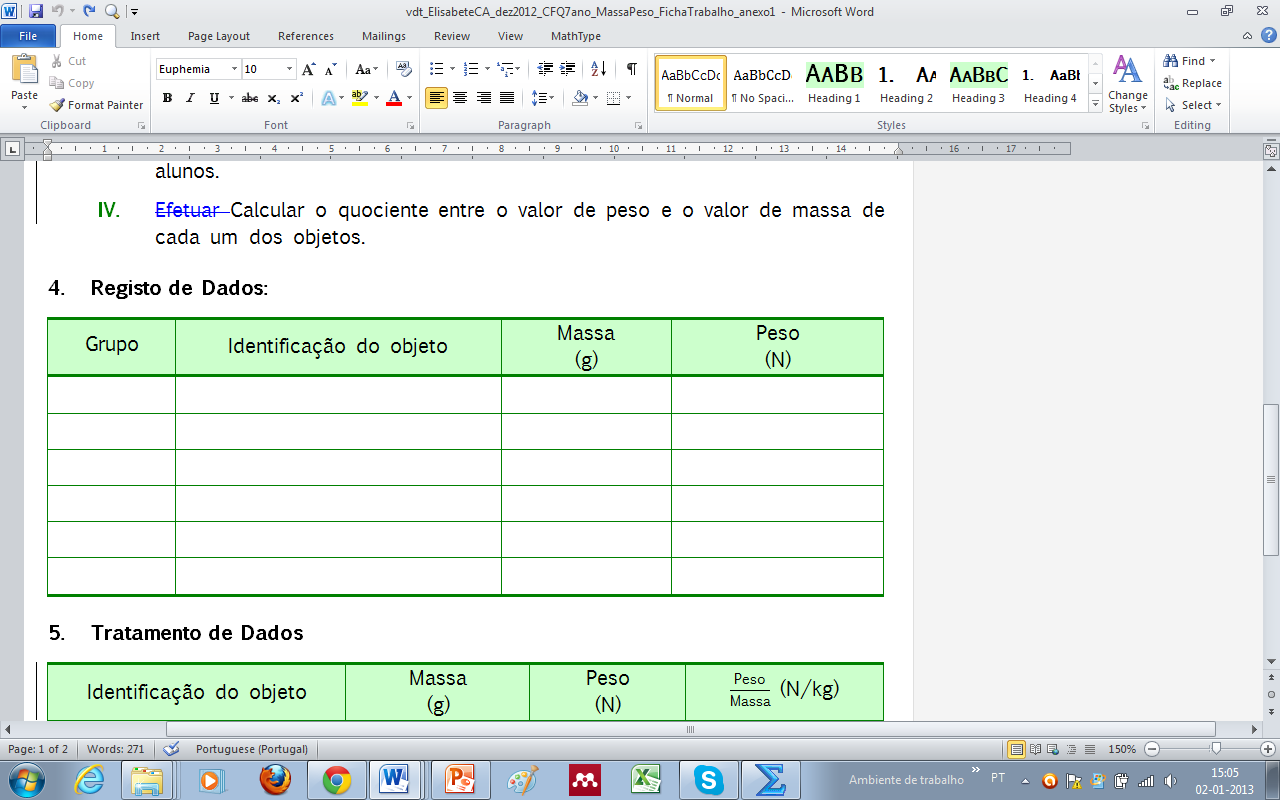 Procedimento
Registo de dados
Tratamento de dados
Análise e discussão dos resultados obtidos
Elisabete  C.A., Jan. 2013
7
Escola Secundária Poeta Joaquim Serra
7.º ano
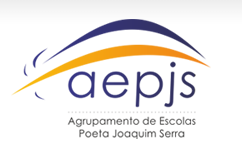 Terra no Espaço O Planeta Terra
A.P. – Determinação da massa e do peso de um corpo
Objetivo
Registo de Dados:
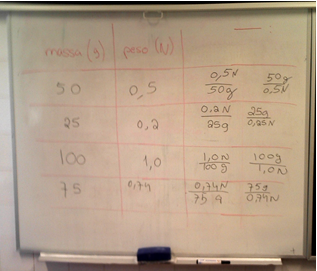 Material
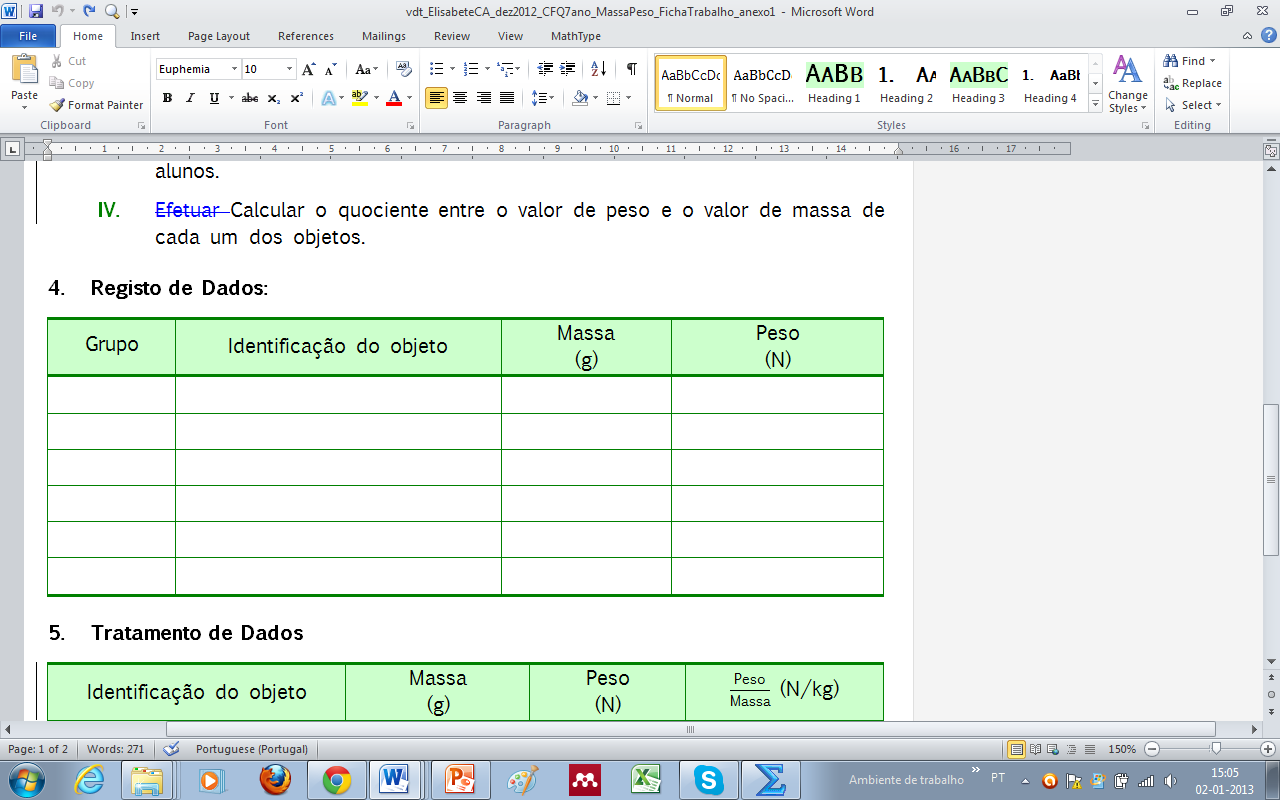 Procedimento
Registo de dados
Tratamento de dados
Análise e discussão dos resultados obtidos
Elisabete  C.A., Jan. 2013
8
Escola Secundária Poeta Joaquim Serra
7.º ano
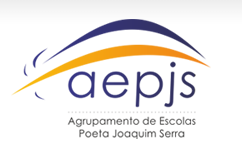 Terra no Espaço O Planeta Terra
A.P. – Determinação da massa e do peso de um corpo
Objetivo
Tratamento de dados:
Material
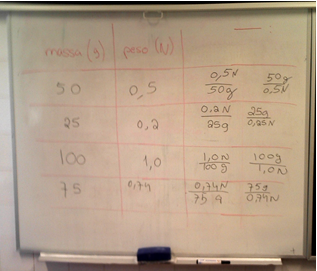 Procedimento
Registo de dados
Tratamento de dados
Análise e discussão dos resultados obtidos
Elisabete  C.A., Jan. 2013
9
Escola Secundária Poeta Joaquim Serra
7.º ano
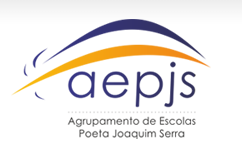 Terra no Espaço O Planeta Terra
A.P. – Determinação da massa e do peso de um corpo
Objetivo
Tratamento de dados:
Material
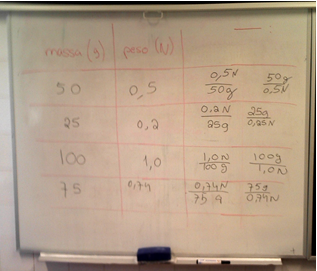 Procedimento
Registo de dados
Tratamento de dados
Análise e discussão dos resultados obtidos
Elisabete  C.A., Jan. 2013
10
Escola Secundária Poeta Joaquim Serra
7.º ano
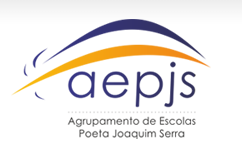 Terra no Espaço O Planeta Terra
A.P. – Determinação da massa e do peso de um corpo
Objetivo
Tratamento de dados:
Material
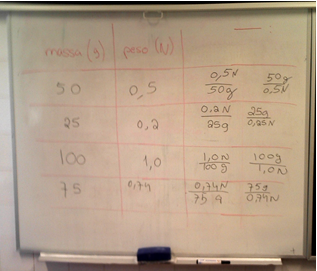 Procedimento
Registo de dados
Tratamento de dados
Análise e discussão dos resultados obtidos
Elisabete  C.A., Jan. 2013
11
Escola Secundária Poeta Joaquim Serra
7.º ano
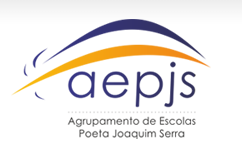 Terra no Espaço O Planeta Terra
A.P. – Determinação da massa e do peso de um corpo
Objetivo
Tratamento de dados:
Material
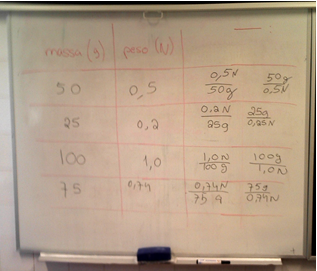 Procedimento
Registo de dados
Tratamento de dados
Análise e discussão dos resultados obtidos
Elisabete  C.A., Jan. 2013
12
Escola Secundária Poeta Joaquim Serra
7.º ano
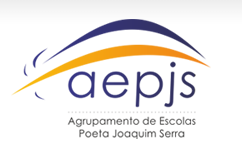 Terra no Espaço O Planeta Terra
A.P. – Determinação da massa e do peso de um corpo
Objetivo
Tratamento de dados:
Material
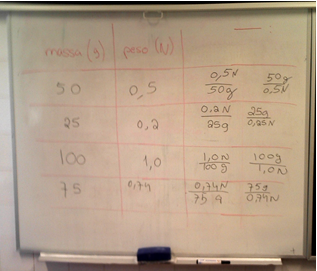 Procedimento
Registo de dados
Tratamento de dados
Análise e discussão dos resultados obtidos
Elisabete  C.A., Jan. 2013
13
Escola Secundária Poeta Joaquim Serra
7.º ano
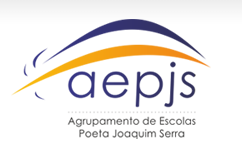 Terra no Espaço O Planeta Terra
A.P. – Determinação da massa e do peso de um corpo
Objetivo
Tratamento de dados:
Material
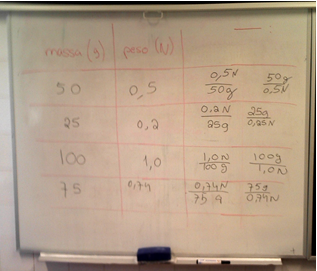 Procedimento
Registo de dados
Tratamento de dados
Análise e discussão dos resultados obtidos
1 kg pesa 10 N, à superfície da Terra ou 100 g pesam 1N
Elisabete  C.A., Jan. 2013
14
Escola Secundária Poeta Joaquim Serra
7.º ano
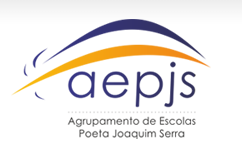 Terra no Espaço O Planeta Terra
A.P. – Determinação da massa e do peso de um corpo
Objetivo
Tratamento de dados:
Representa os valores obtidos num gráfico, considerando a massa como varíavel independente e o peso como variável dependente:
Material
Procedimento
variável dependente
Registo de dados
Tratamento de dados
Análise e discussão dos resultados obtidos
variável independente
Elisabete  C.A., Jan. 2013
15
Escola Secundária Poeta Joaquim Serra
7.º ano
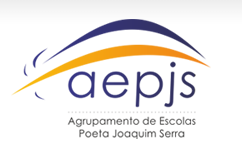 Terra no Espaço O Planeta Terra
A.P. – Determinação da massa e do peso de um corpo
Objetivo
Tratamento de dados:
Representa os valores obtidos num gráfico, considerando a massa como varíavel independente e o peso como variável dependente:
Material
Procedimento
variável dependente
Peso (newton)
Registo de dados
Tratamento de dados
Análise e discussão dos resultados obtidos
Massa (grama)
variável independente
Elisabete  C.A., Jan. 2013
16
Escola Secundária Poeta Joaquim Serra
7.º ano
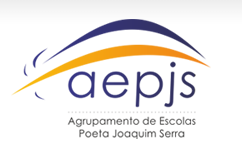 Terra no Espaço O Planeta Terra
A.P. – Determinação da massa e do peso de um corpo
Objetivo
Tratamento de dados:
Representa os valores obtidos num gráfico, considerando a massa como varíavel independente e o peso como variável dependente:
Material
Procedimento
variável dependente
Peso (newton)
1,0
Registo de dados
0,9
0,8
Tratamento de dados
0,7
0,6
0,5
0,4
Análise e discussão dos resultados obtidos
0,3
0,2
0,1
10
20
30
40
60
70
80
90
100
50
Massa (grama)
variável independente
Elisabete  C.A., Jan. 2013
17
Escola Secundária Poeta Joaquim Serra
7.º ano
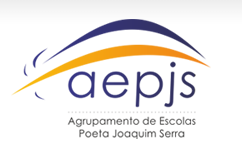 Terra no Espaço O Planeta Terra
A.P. – Determinação da massa e do peso de um corpo
Objetivo
Tratamento de dados:
Representa os valores obtidos num gráfico, considerando a massa como varíavel independente e o peso como variável dependente:
Material
Procedimento
variável dependente
Peso (newton)
1,0

Registo de dados
0,9
0,8

Tratamento de dados
0,7
0,6

0,5
0,4
Análise e discussão dos resultados obtidos
0,3

0,2
0,1
10
20
30
40
60
70
80
90
100
50
Massa (grama)
variável independente
Elisabete  C.A., Jan. 2013
18
Escola Secundária Poeta Joaquim Serra
7.º ano
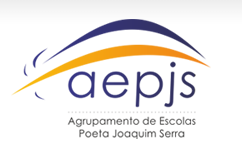 Terra no Espaço O Planeta Terra
A.P. – Determinação da massa e do peso de um corpo
Objetivo
Análise e discussão dos resultados obtidos:
Material
a)	O que distingue a massa e o peso de um corpo?
b)	O que é um dinamómetro?
c)	Qual é a relação que existe entre peso e massa de um corpo, à superfície da Terra?
d)	Qual é o teu peso à superfície da Terra?
Procedimento
Registo de dados
Tratamento de dados
Análise e discussão dos resultados obtidos
Elisabete  C.A., Jan. 2013
19
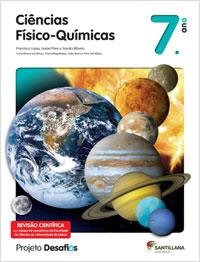 p.96
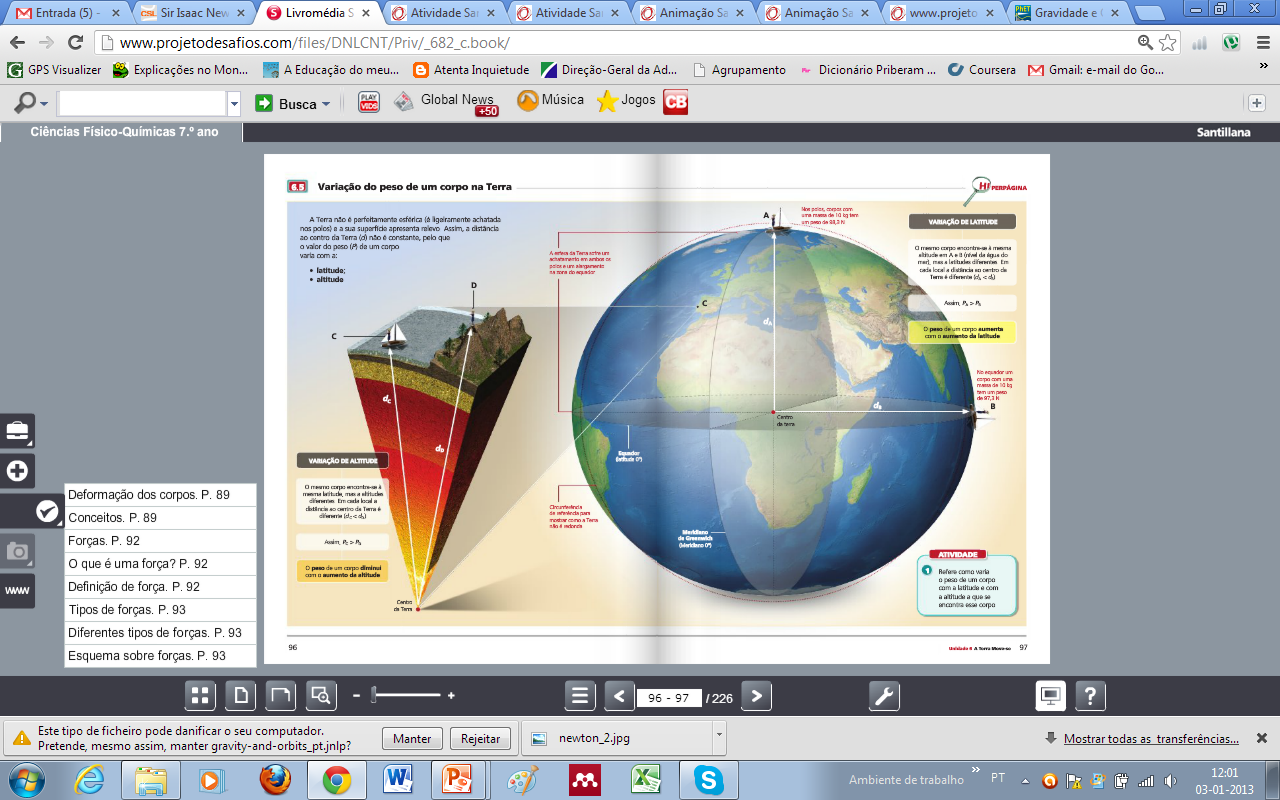 p.94
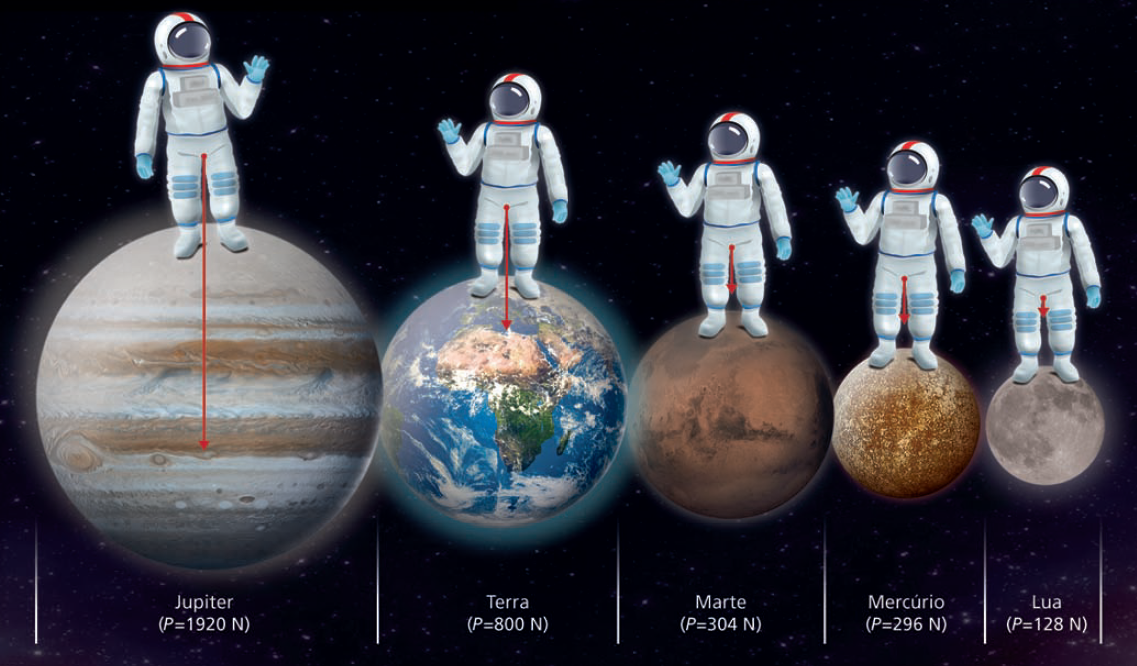 O mesmo astronauta com a massa de 80 kg tem diferentes pesos, em diferentes planetas do Sistema Solar. O peso do corpo é tanto maior quanto menor for a distância entre o corpo e o centro do planeta e quanto maior for a massa do planeta.
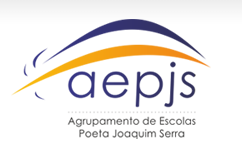 Escola Secundária Poeta Joaquim Serra
7.º ano
Terra no Espaço 			O planeta Terra
A força de atração gravitacional
Elisabete  C.A., Jan. 2013
23
Escola Secundária Poeta Joaquim Serra
7.º ano
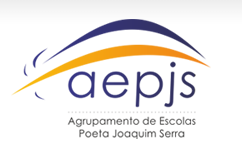 Terra no Espaço O Planeta Terra
A força de atração gravitacional
Isaac Newton  Lei da Gravitação Universal
Newton imaginou que projéteis poderiam ser disparados desde o alto de uma montanha …
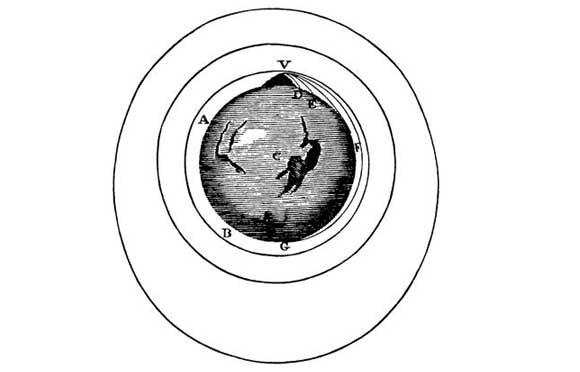 A diferença entre uma maçã e a Lua, é que a Lua tem um movimento de queda permanente, enquanto a maçã embate com a superfície da Terra.
Elisabete  C.A., Jan. 2013
24
Escola Secundária Poeta Joaquim Serra
7.º ano
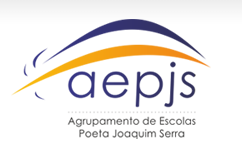 Terra no Espaço O Planeta Terra
A força de atração gravitacional
Isaac Newton
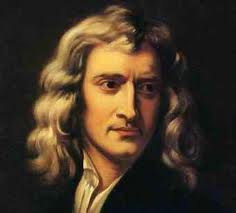 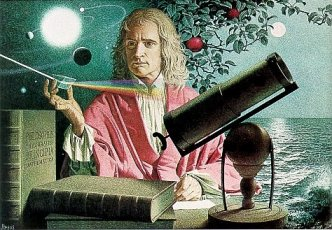 http://en.wikipedia.org (jan_2013)
http://teachertech.rice.edu (jan_2013)
Elisabete  C.A., Jan. 2013
25
Escola Secundária Poeta Joaquim Serra
7.º ano
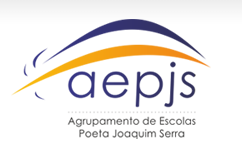 Terra no Espaço O Planeta Terra
A força de atração gravitacional
A Lua não cai a direito para a Terra, a Terra não cai a direito para o Sol e o Sol não cai a direito para o centro da galáxia porque todos têm movimentos com velocidades adequadas que lhes permitem estar em órbita. Mas estar em órbita é uma forma de cair permanentemente, sem nunca atingir o objecto em torno do qual se orbita.
Elisabete  C.A., Jan. 2013
26
Escola Secundária Poeta Joaquim Serra
7.º ano
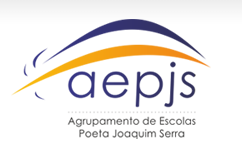 Terra no Espaço O Planeta Terra
A força de atração gravitacional
Porque é que os astronautas se movem de forma diferente quando não estão na Terra?
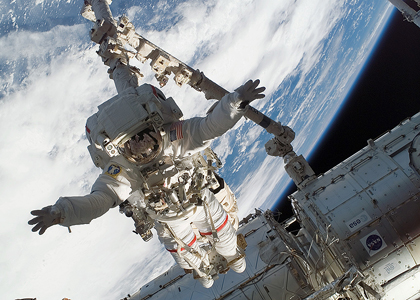 http://spaceflight.nasa.gov (2009)
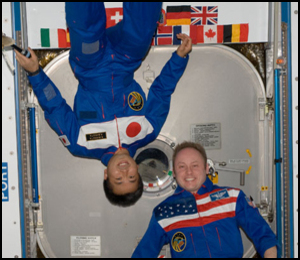 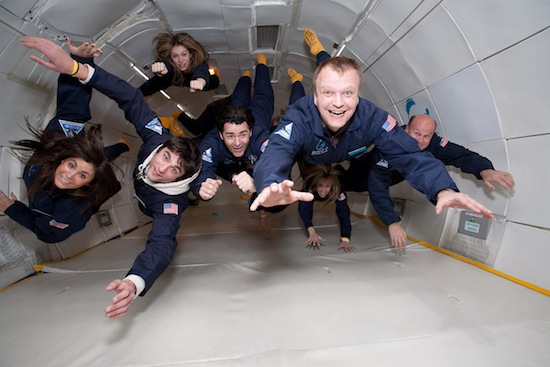 http://www.nasa.gov/astronauts/  (2010)
http://attractionsmagazine.com/blog (2010)
Elisabete  C.A., Jan. 2013
27
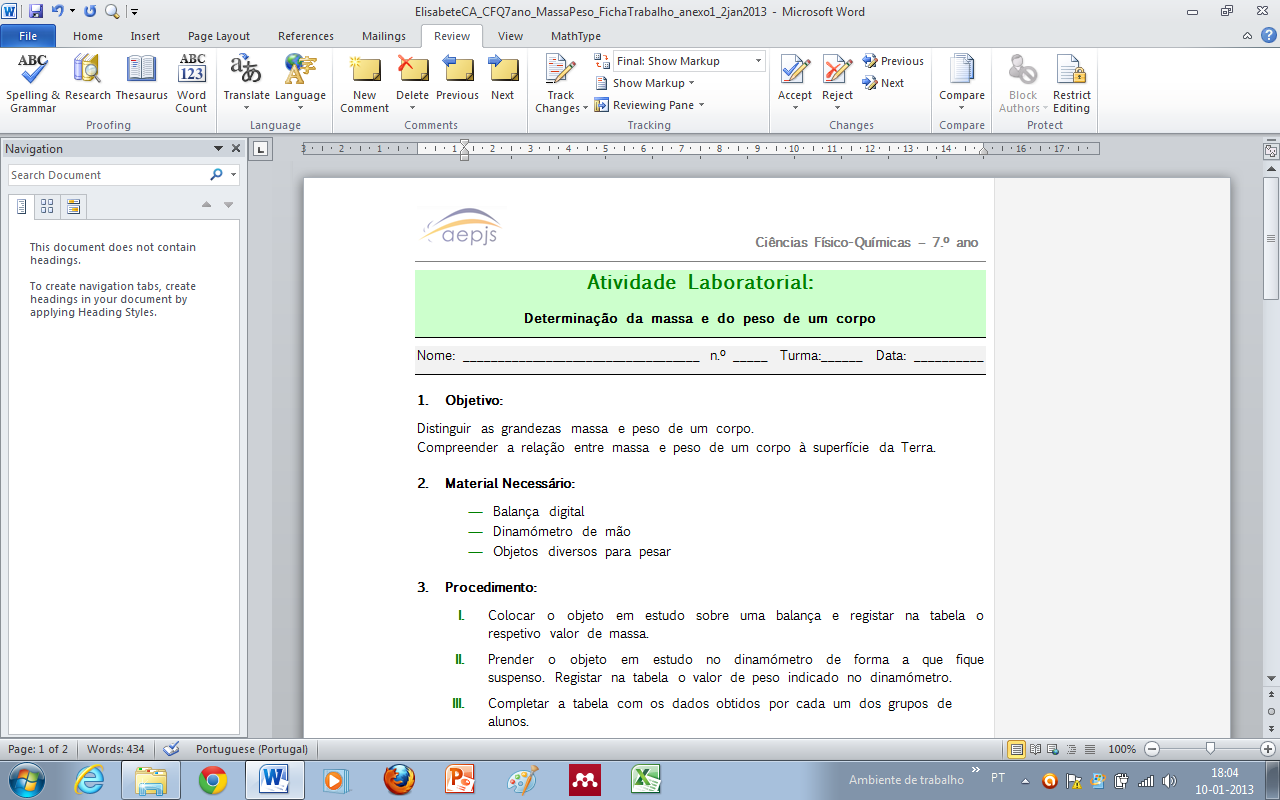 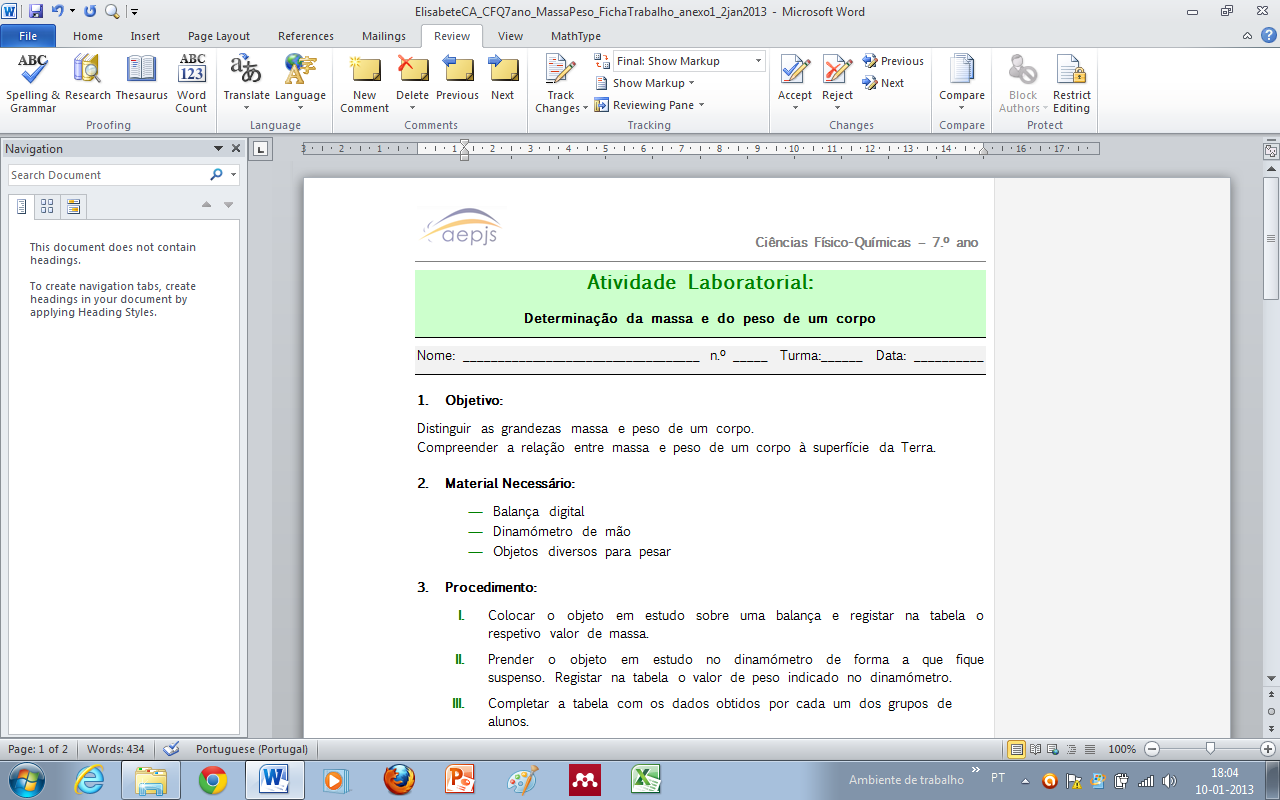 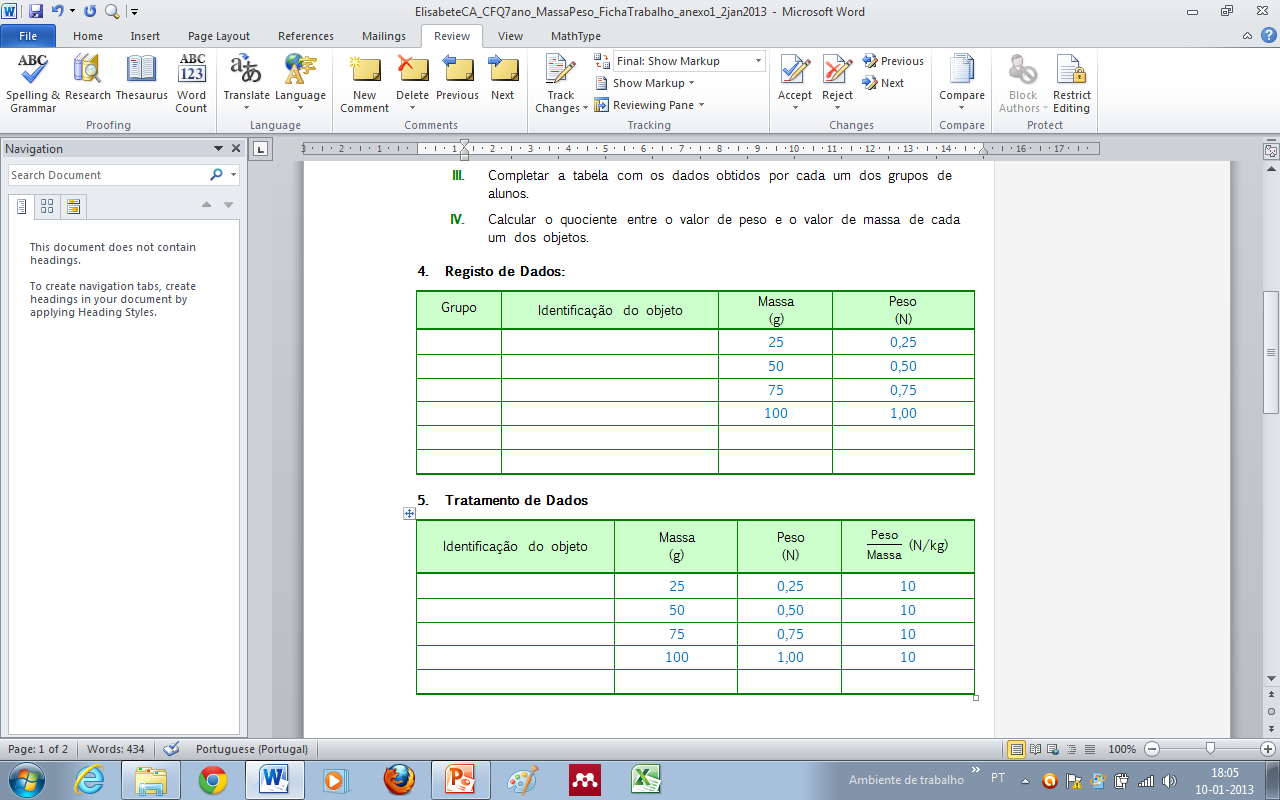 10
15
3
3
3
3
Dados por ordem crescente:  3
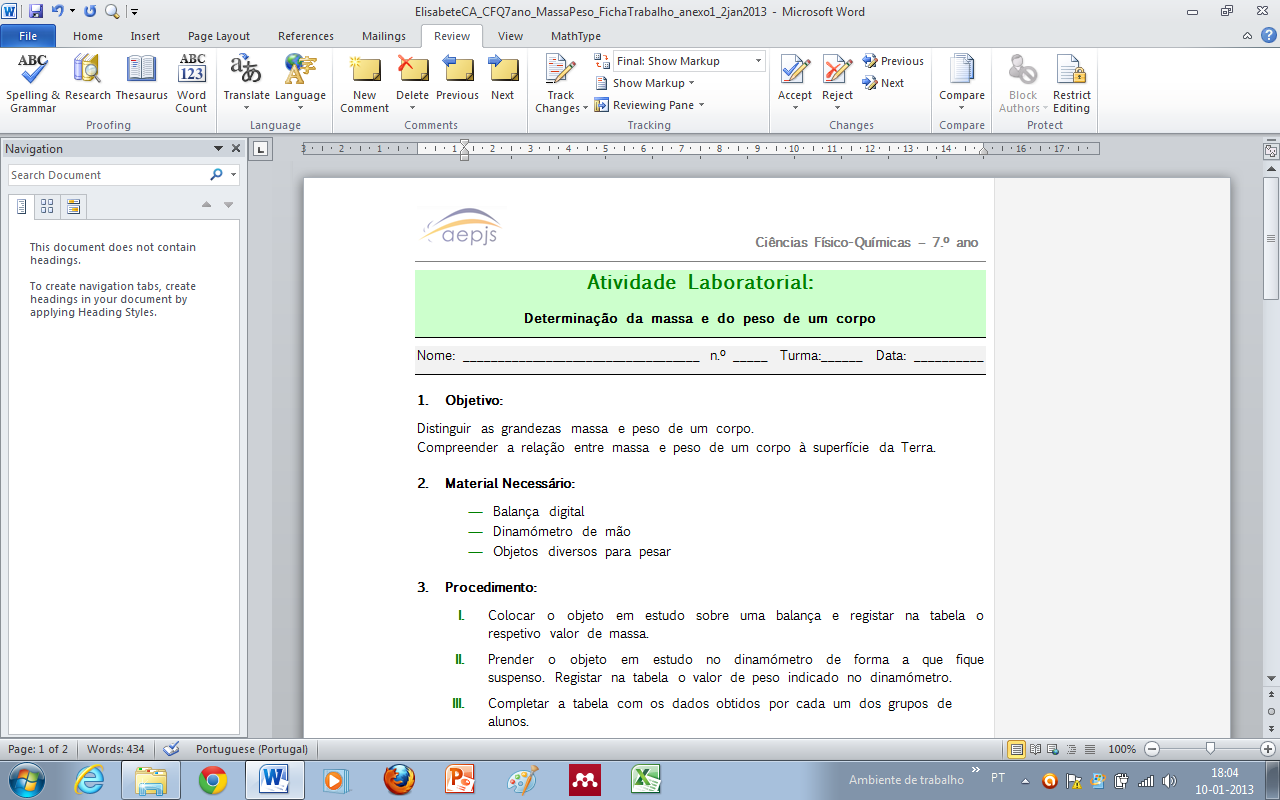 20
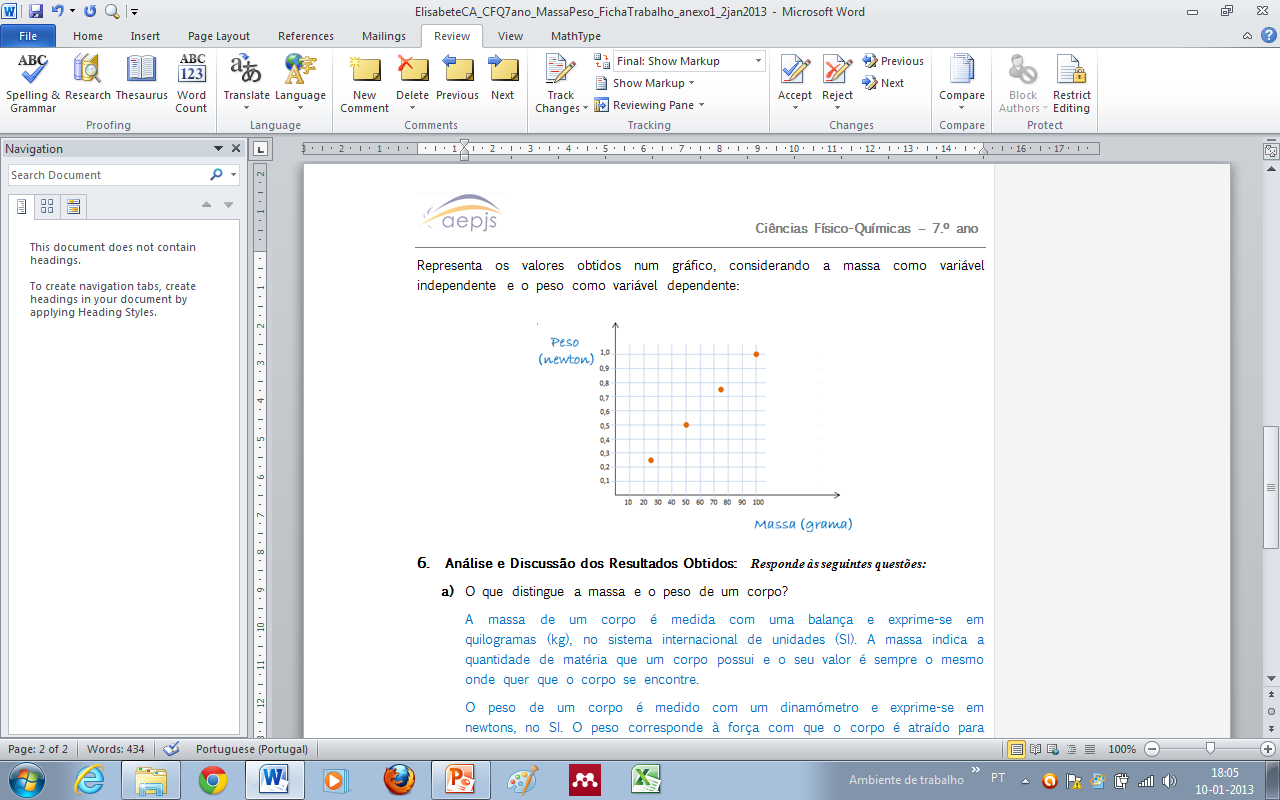 Nome das grandezas junto aos eixos:  2 + 2
Unidades da grandezas representadas:  2 + 2
Escalas nos eixos: 2 + 2
Representação dos 4 pontos: 2 + 2 + 2 + 2
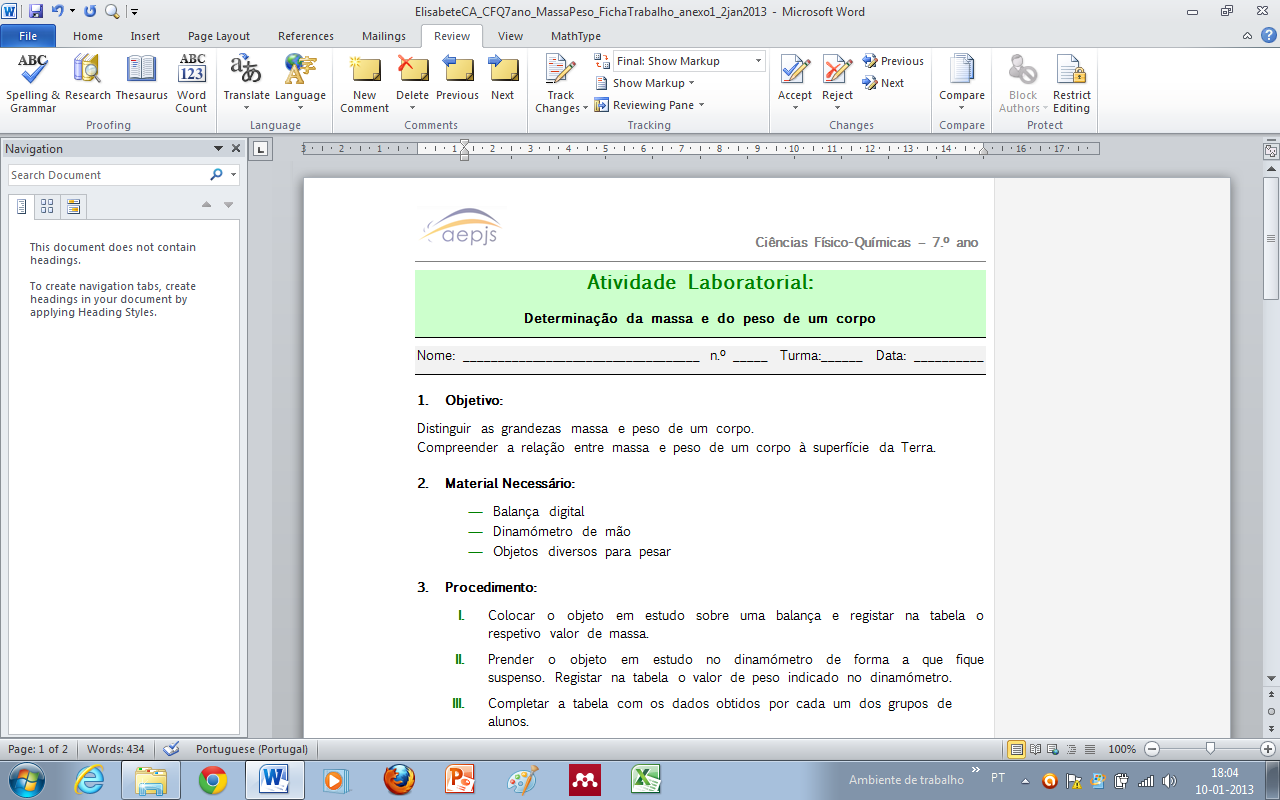 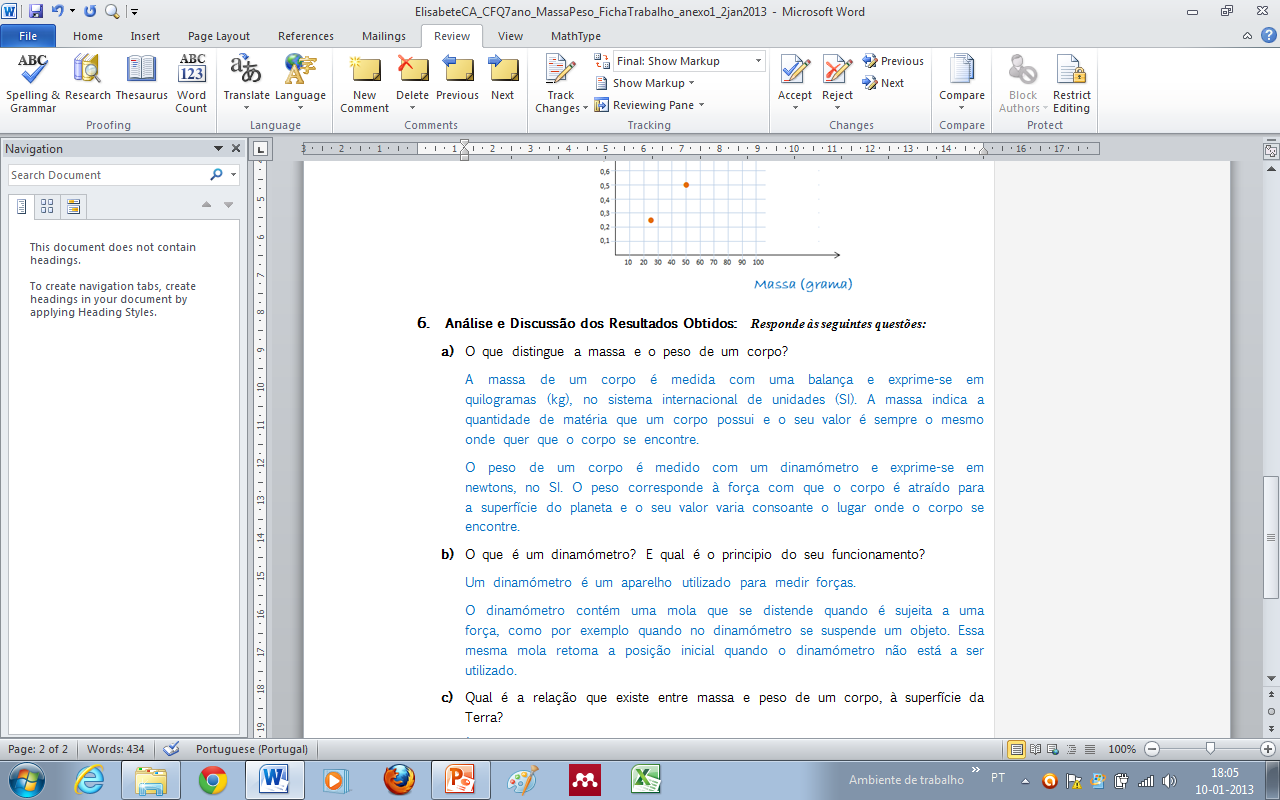 25
Por cada característica indicada:  3 (x 8)
Frases completas: 1
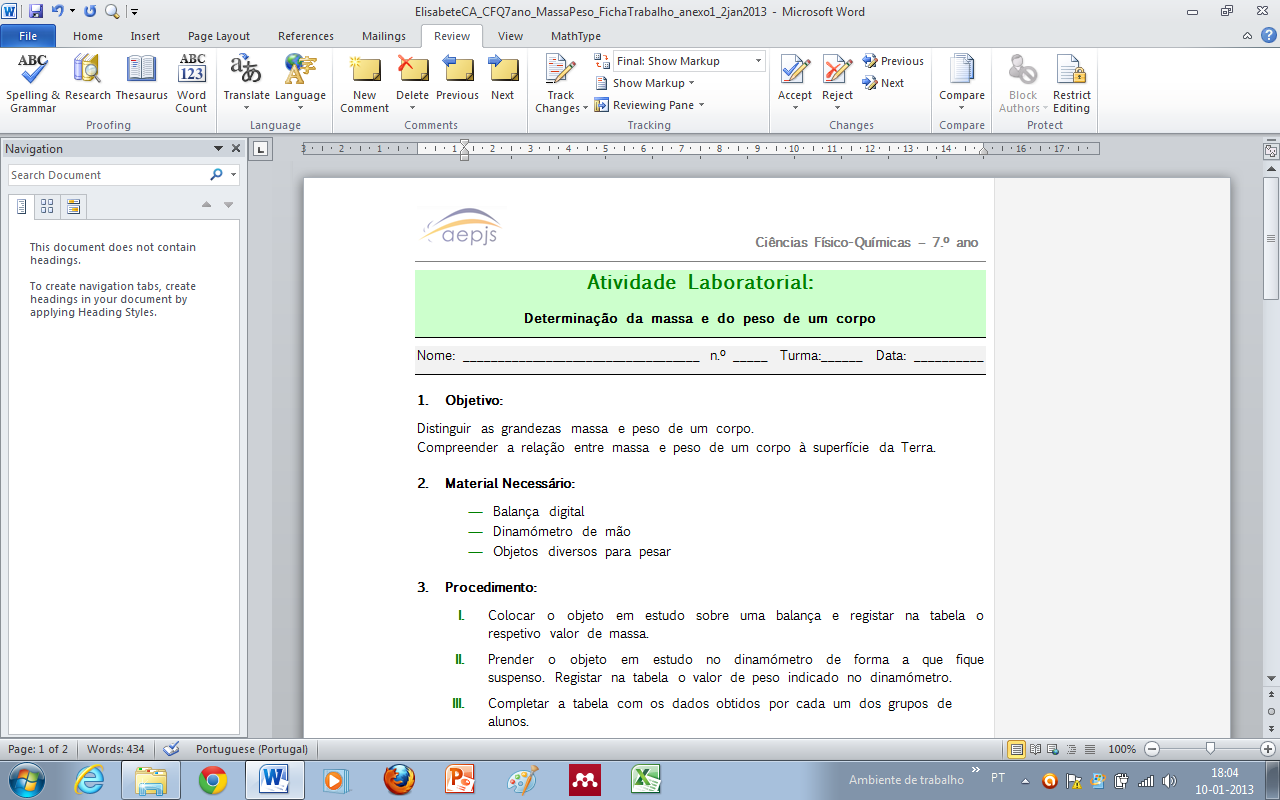 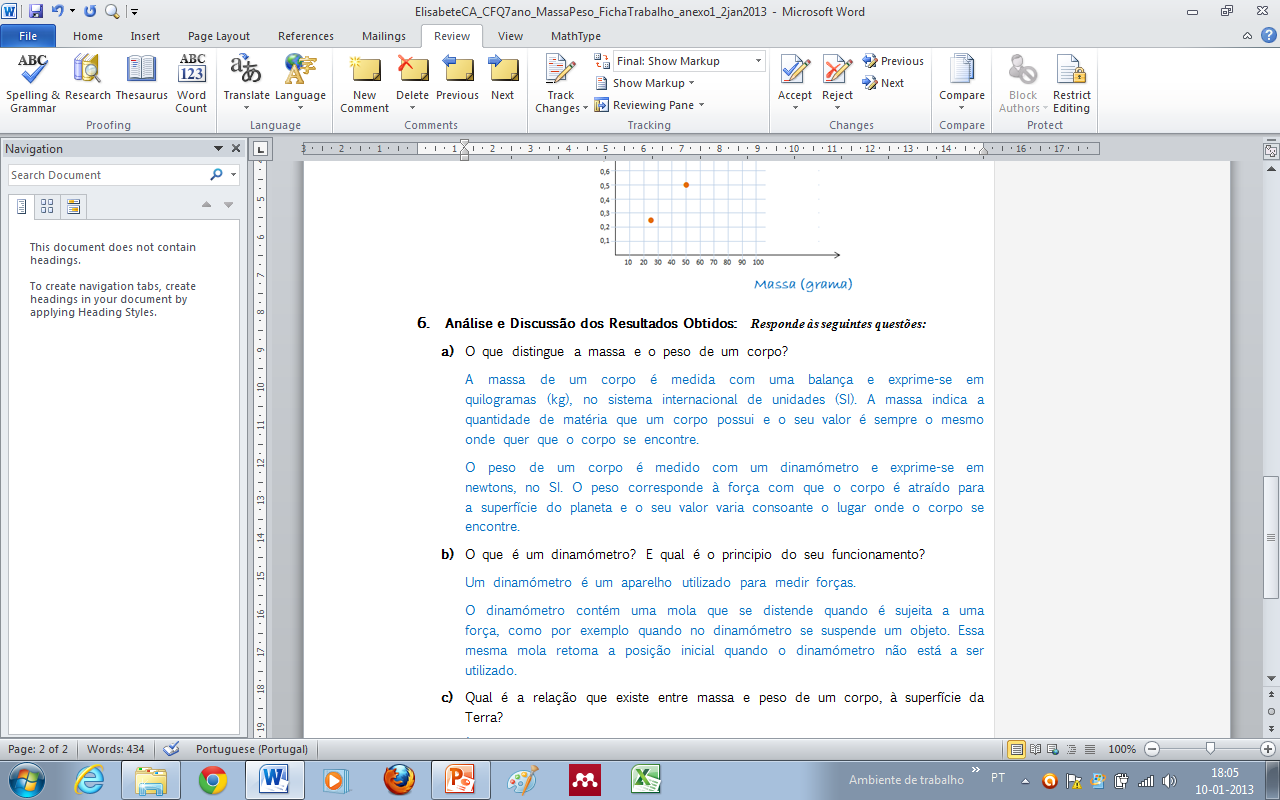 10
O que é: 5

Como
 funciona: 5
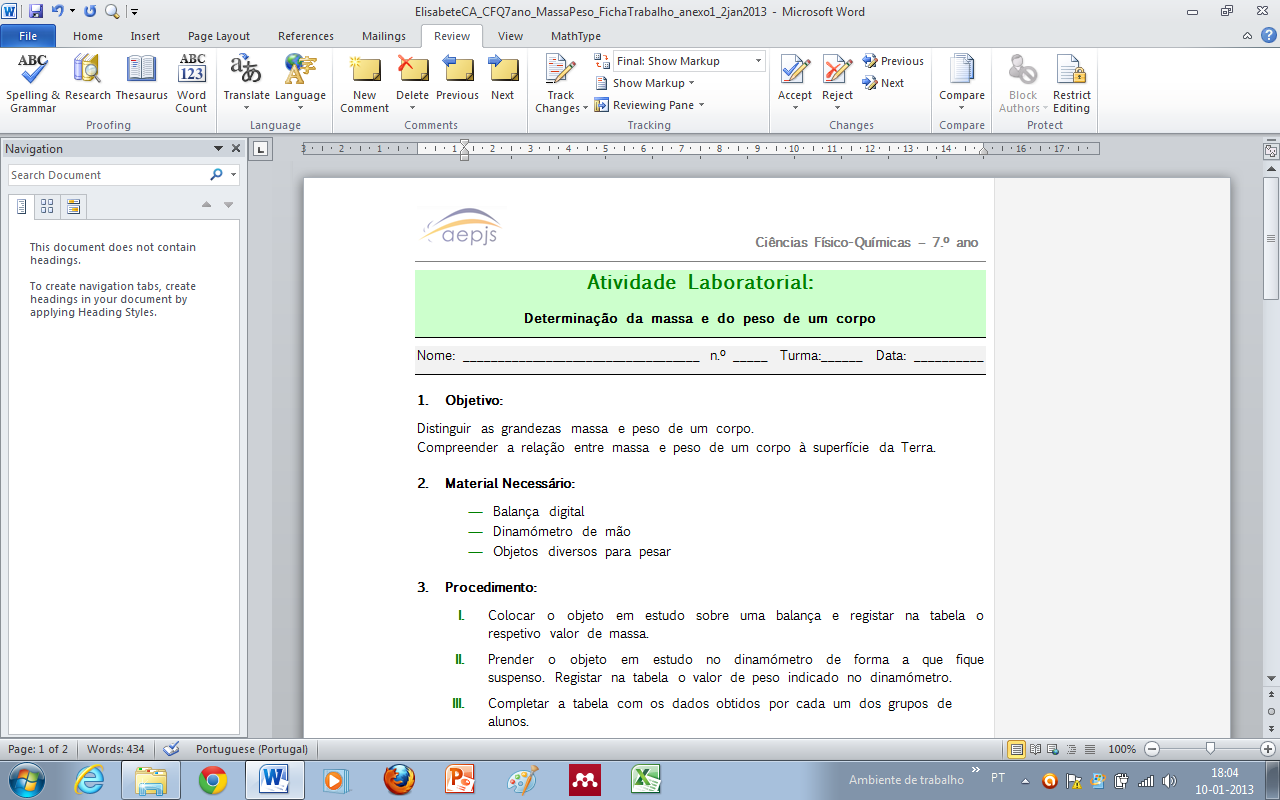 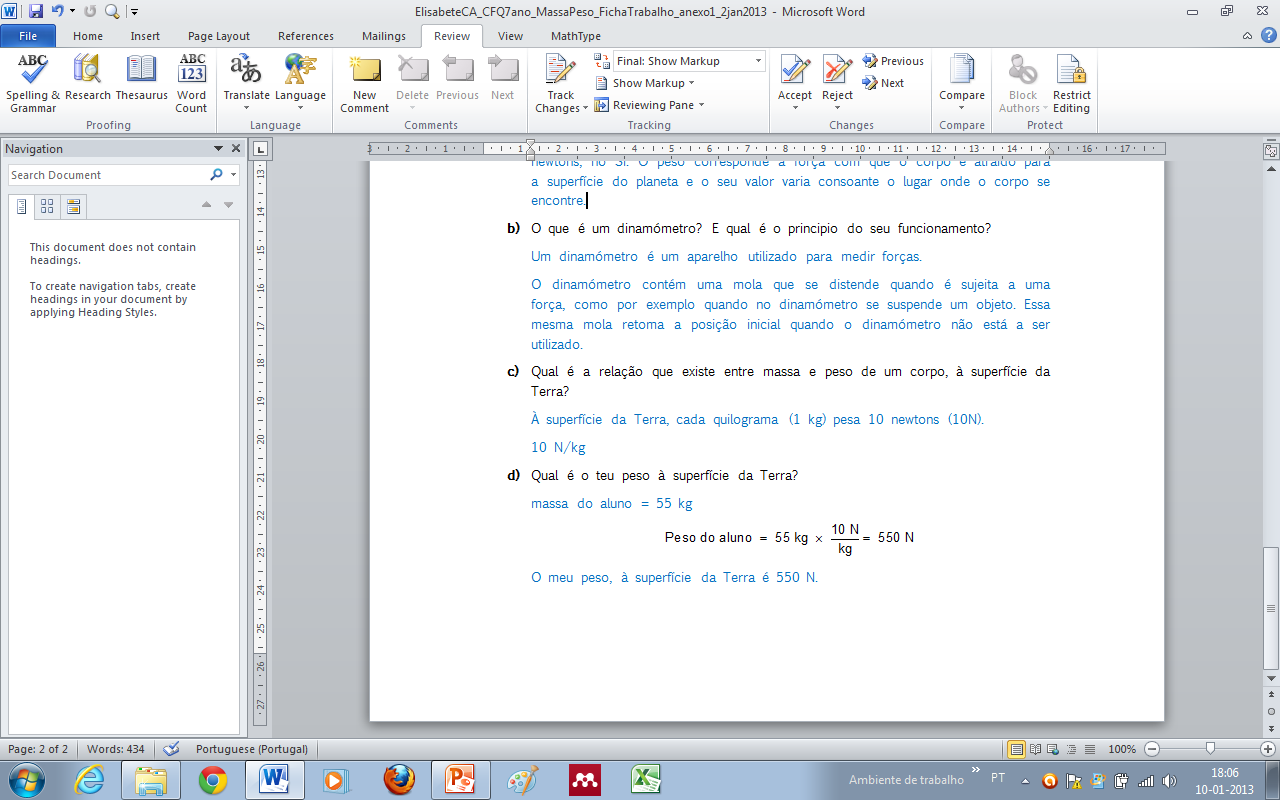 10
Referência a “à superfície da Terra”:  3
Resposta completa, indicando unidades:  7
10
Indicar a massa:  2
Cálculos indicando a relação 10N/kg:  4
Unidades:  2
Resposta completa:  2